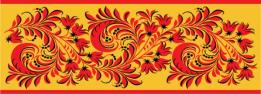 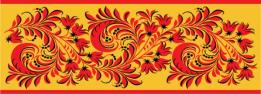 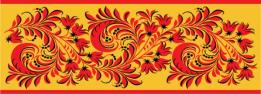 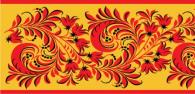 Муниципальное бюджетное дошкольное образовательное учреждение
центр развития ребенка – детский сад № 111
(МБДОУ № 111)
Проект«Хохломская роспись –       алых ягод россыпь»
Выполнили:
Воспитателm 
Е.И. Полушкина/
Нижний Новгород
2015
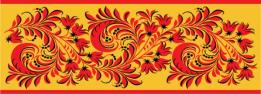 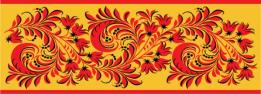 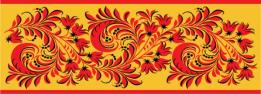 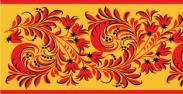 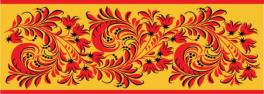 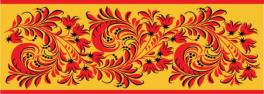 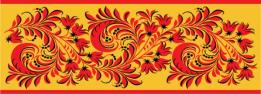 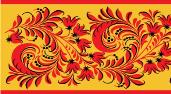 ПАСПОРТ ПРОЕКТА
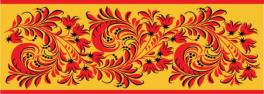 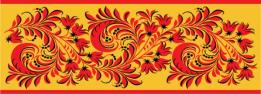 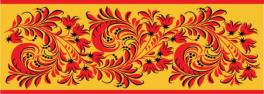 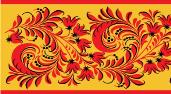 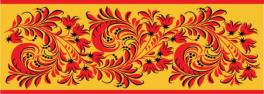 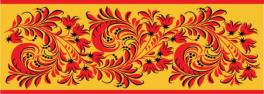 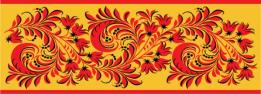 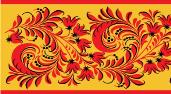 АКТУАЛЬНОСТЬ ПРОЕКТА
Хохлома  –  один из старинных самобытных русских народных промыслов, на протяжении веков формирующий быт и жизненный уклад целых поколений и являющийся неотъемлемой частью российской культуры.
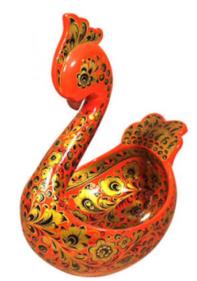 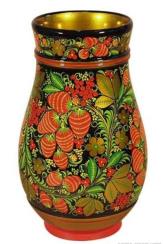 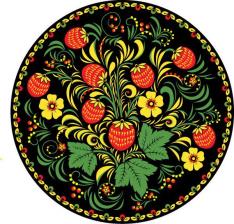 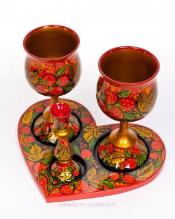 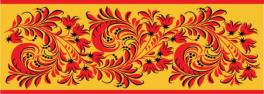 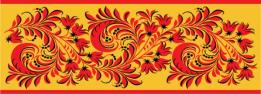 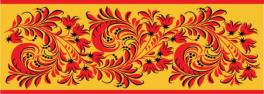 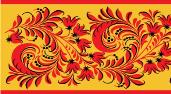 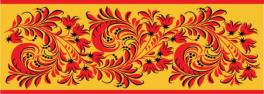 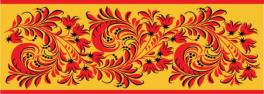 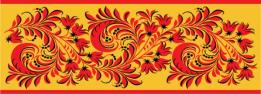 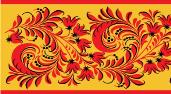 Цель проекта:
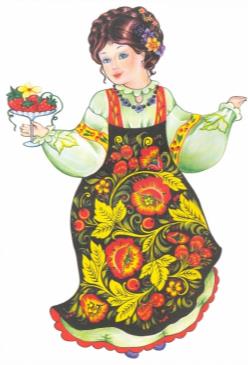 формировать у детей познавательный интерес к русской народной культуре через ознакомление с народными промыслами и организации художественно -  продуктивной и творческой деятельности.
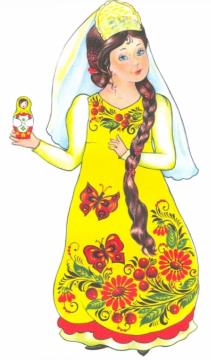 Задачи:
Формировать первоначальные представления о народном промысле нижегородского  края «Хохлома», приобщать 
      их к  истокам народной культуры культуре.
Познакомить с историей возникновения Хохломской росписи, развивать интерес к изучению народного промысла.
Развивать эстетическое восприятие, эстетические эмоции и чувства.
Формировать художественно-творческие способности у детей.
Воспитание у детей чувства гордости за родной край.
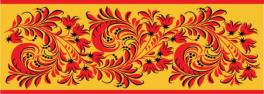 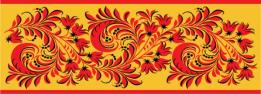 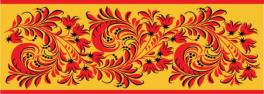 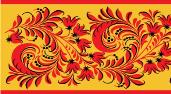 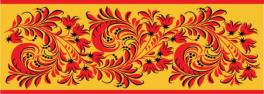 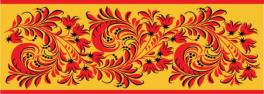 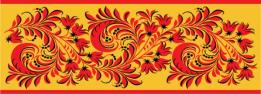 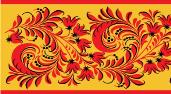 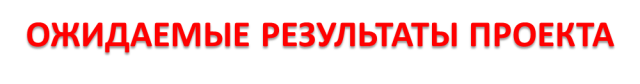 Познакомятся с историей хохломской росписи. 
Научатся отличать хохломскую роспись от других народных промыслов.
Сформируется умение рисовать простейшие элементы хохломской росписи. 
У детей будет совершенствоваться умение создавать узоры по собственному замыслу, используя разнообразные работы кистью в изображении знакомых элементов. 
У детей привьется уважение и любовь к искусству народных мастеров.
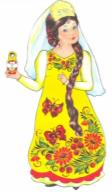 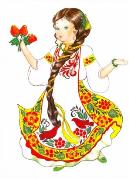 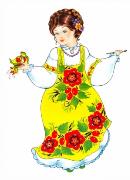 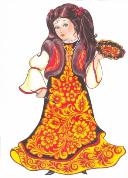 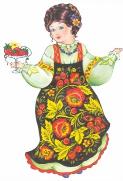 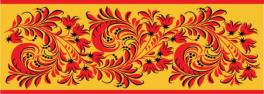 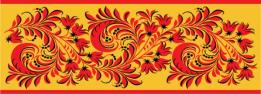 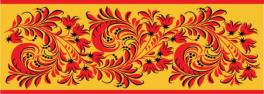 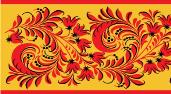 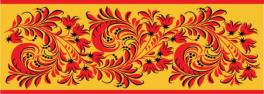 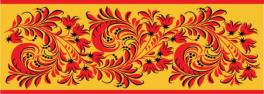 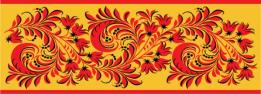 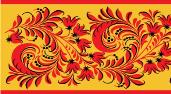 ОСНОВНЫЕ ЭТАПЫ РЕАЛИЗАЦИИ ПРОЕКТА
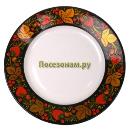 подготовительный
1 этап
Постановка проблемы: 
Ребенок  находит в группе новую коробку и 
задал вопрос – что в этой коробке? 
Вместе с детьми открывают коробку,  и рассматривают 
содержимое. 
Рассмотрев альбом определяют, что это
 посуда приехала в Нижний Новгород из города Хохломы.
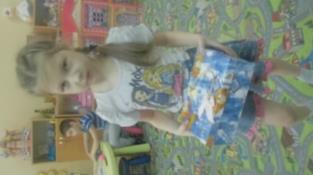 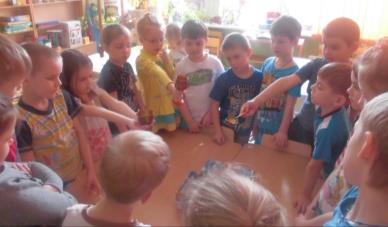 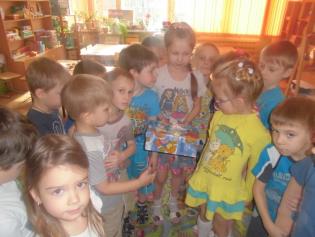 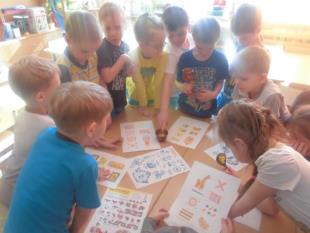 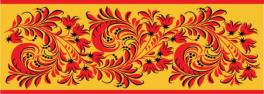 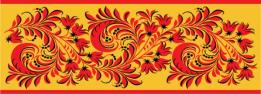 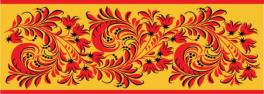 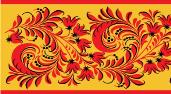 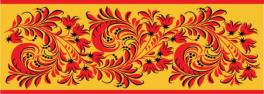 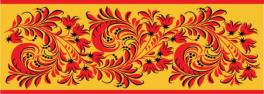 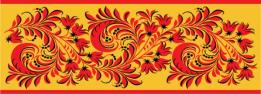 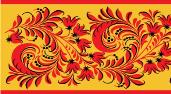 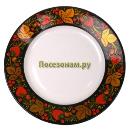 обсуждение проблемы, принятие задач
1 этап
1подгруппа детей «Историки»:
     История возникновения Хохломской росписи.
2подгруппа детей «Художники»:
      Технология изготовления Хохломской росписи.
3 подгруппа детей «Менеджеры»:
      Изделия Хохломской росписи.
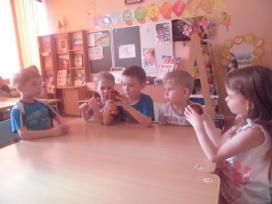 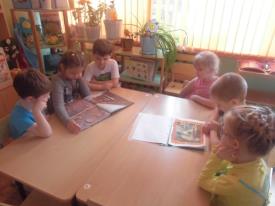 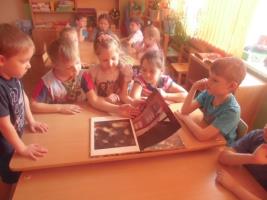 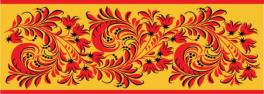 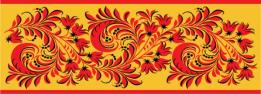 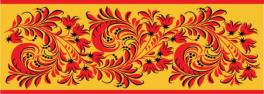 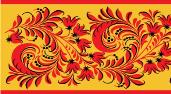 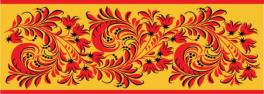 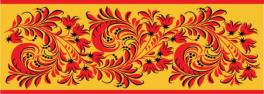 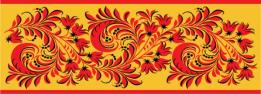 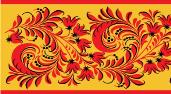 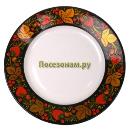 Работа над проектом (реализация)
2 этап
1 подгруппа «Историки»
Изучение литературы о истории хохломской росписи;
Просмотр презентаций о истории хохломской росписи;
Игра – путешествие;
Презентация «Город Семенов: родина Хохломской росписи»;
Составление альбома детского речевого творчества «Хохлома - много-много лет назад»
Составление альбома «Хохломская росписи с 17века по 21 век».
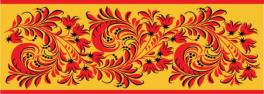 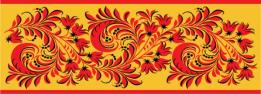 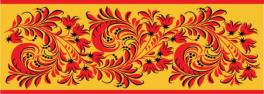 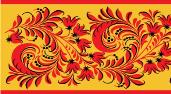 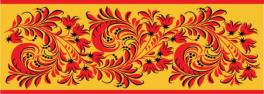 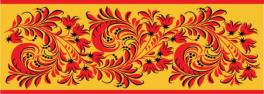 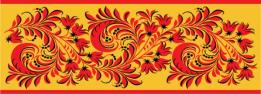 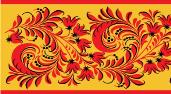 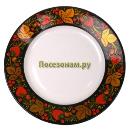 Работа над проектом (реализация)
2 этап
2 подгруппа «Художники»
Исследовательская деятельность по изучению материалов, использующихся  в хохломской росписи;
Подбор иллюстративного материала по теме  «Хохлома»;
Просмотр презентаций о технологии Хохломской росписи;
Составление трафаретов рисования хохломских узоров; 
Открытие творческой мастерской «Юные мастера хохломской росписи»
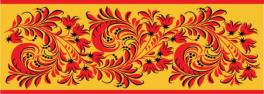 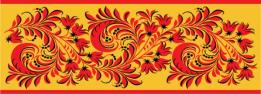 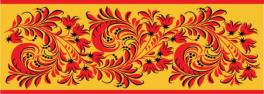 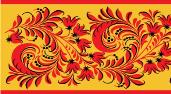 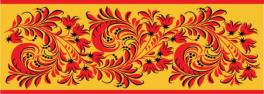 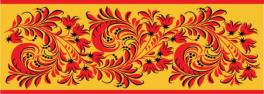 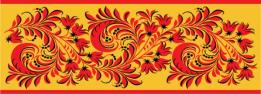 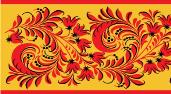 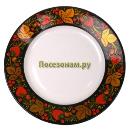 Работа над проектом (реализация)
2 этап
3 подгруппа «Менеджеры»
Организация выставки «Золотая хохлома»
Просмотр презентаций «Изделия Хохломы», «Посуда Хохломы»;
Виртуальные экскурсии в магазин художественных промыслов;
Сюжетно-ролевая игра «Магазин художественных промыслов»;
Составление карты городов Нижегородской области;
Выставка детских работ «Что за прелесть хохломские узоры!»;
Подготовка презентации «Хохломская посуда».
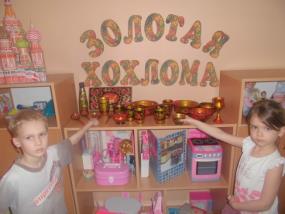 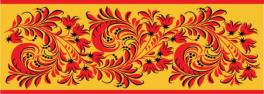 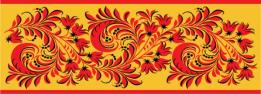 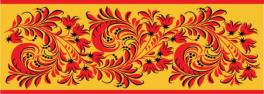 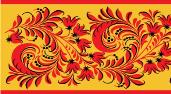 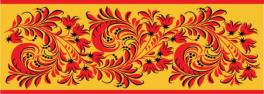 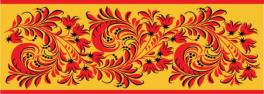 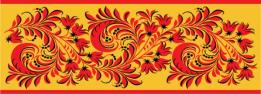 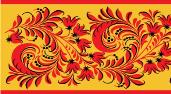 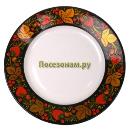 Реализация проекта
3 этап
Презентация книги рассказов о хохломе. 
Выставки хохломской росписи.
Ярмарка хохломской посуды.
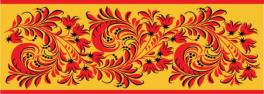 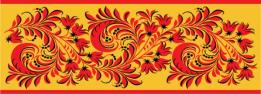 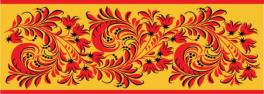 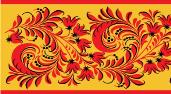 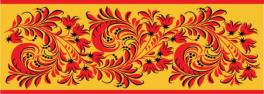 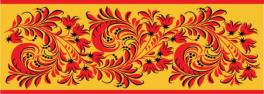 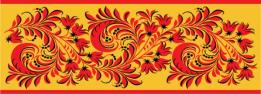 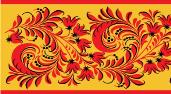 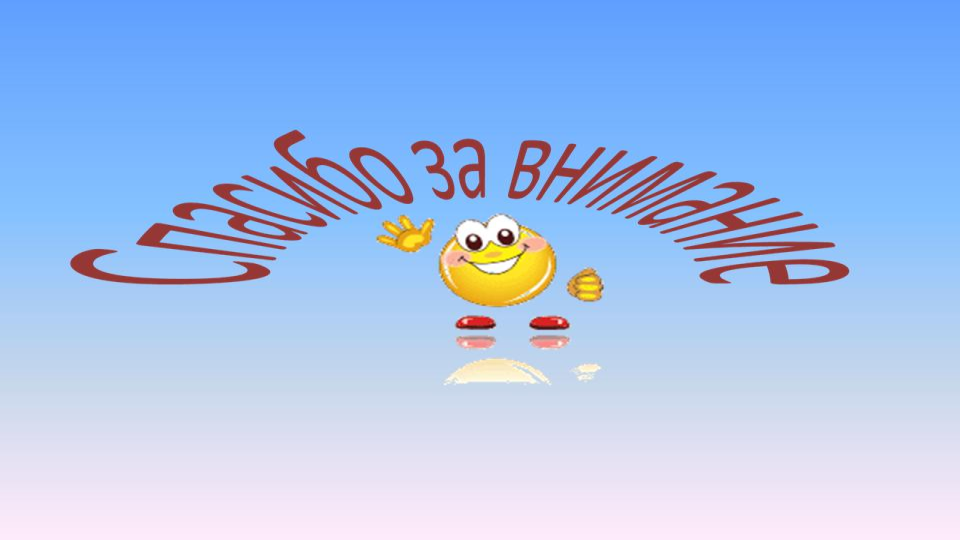 Спасибо за внимание.
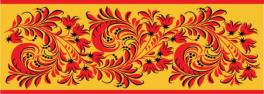 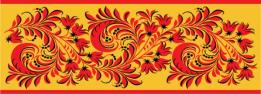 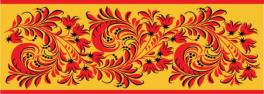 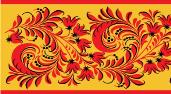